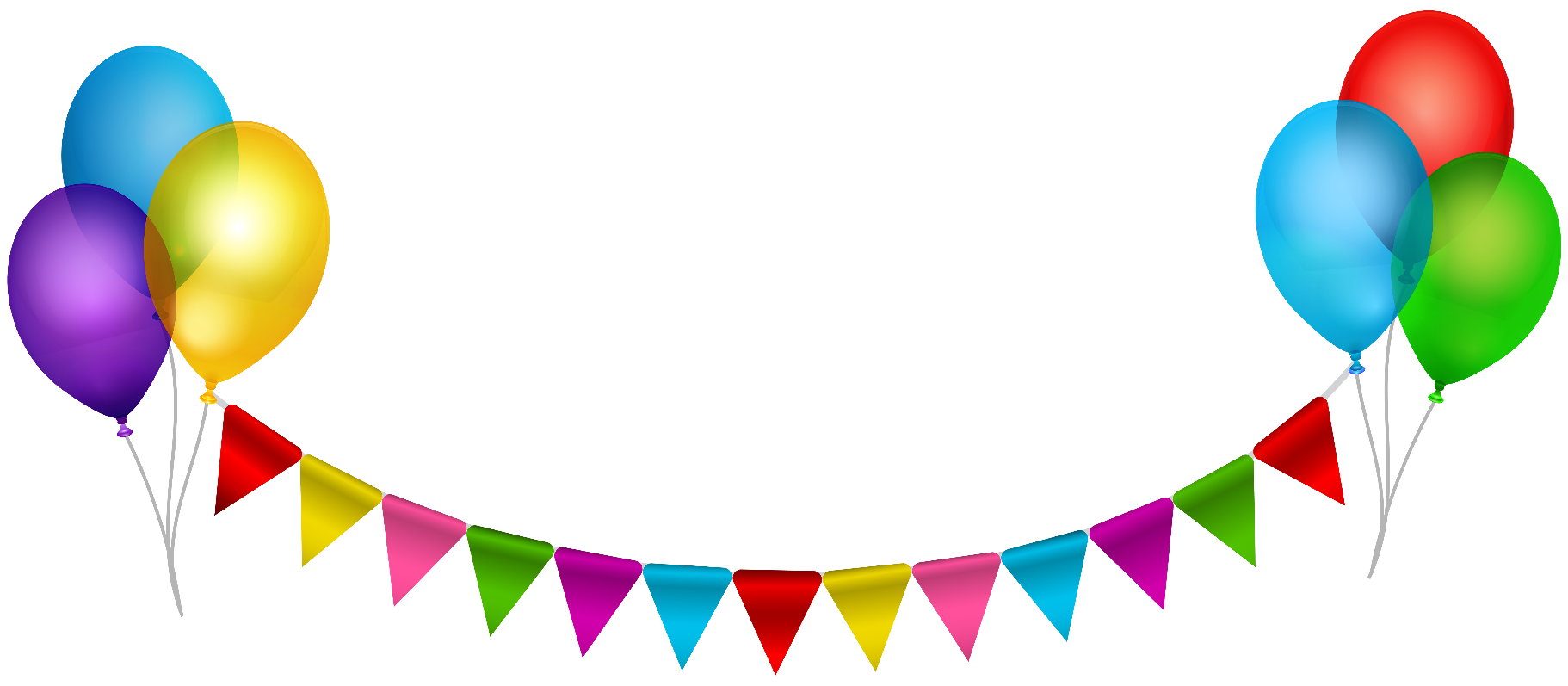 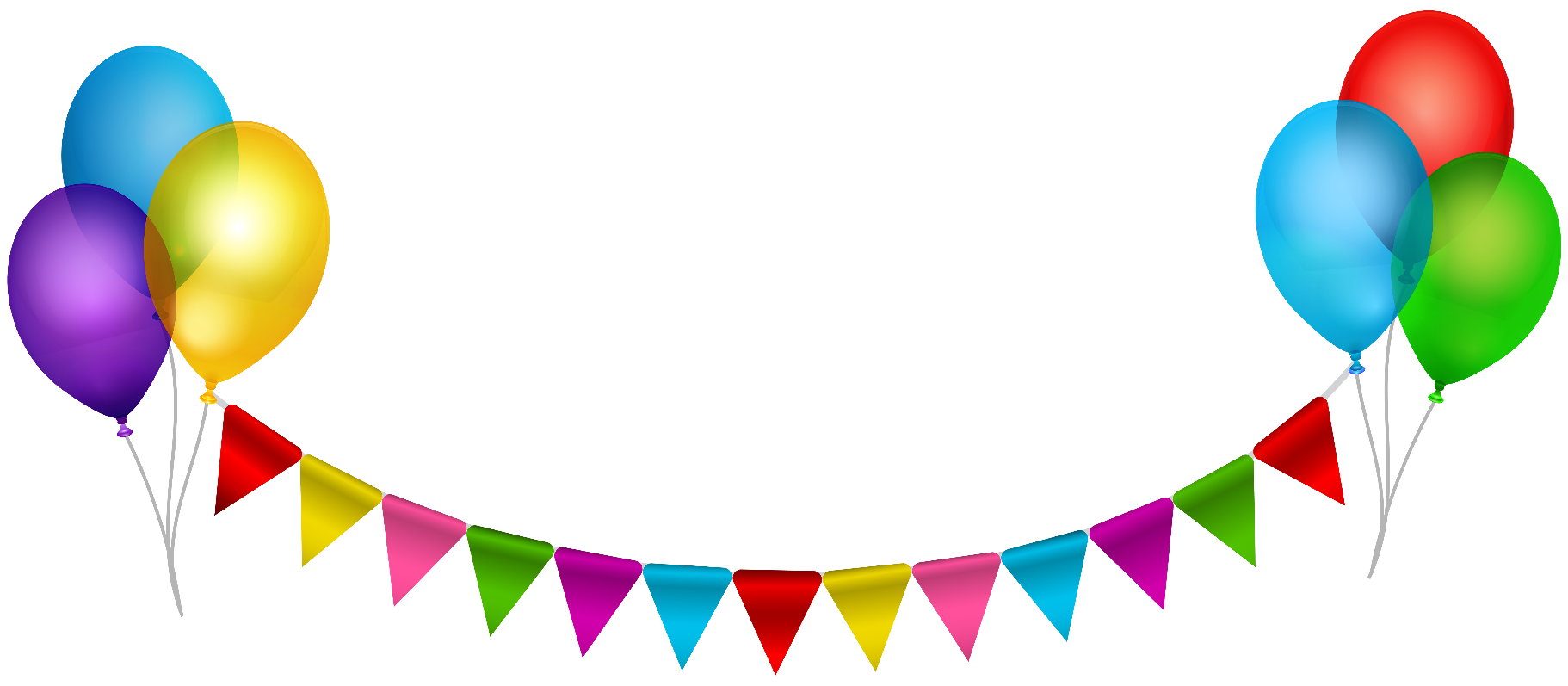 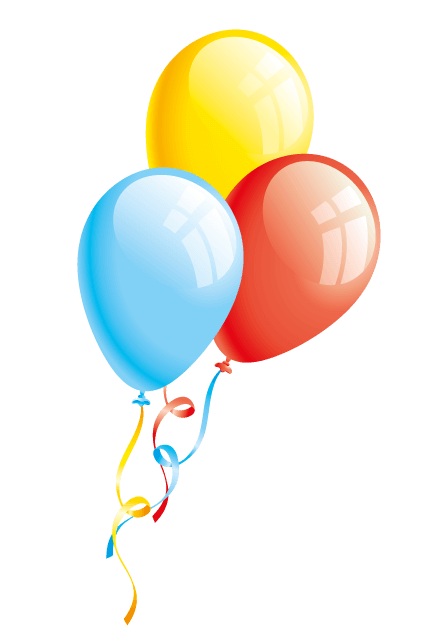 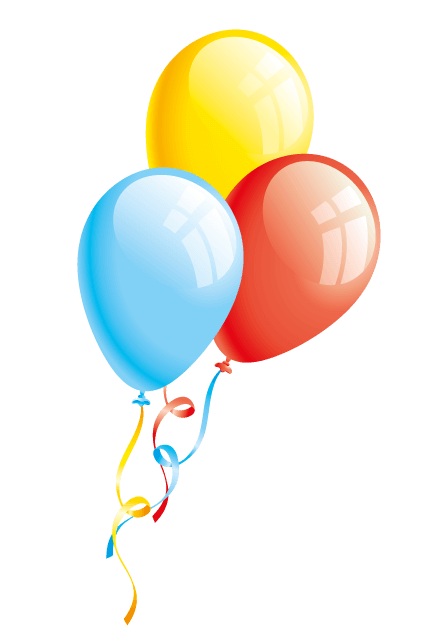 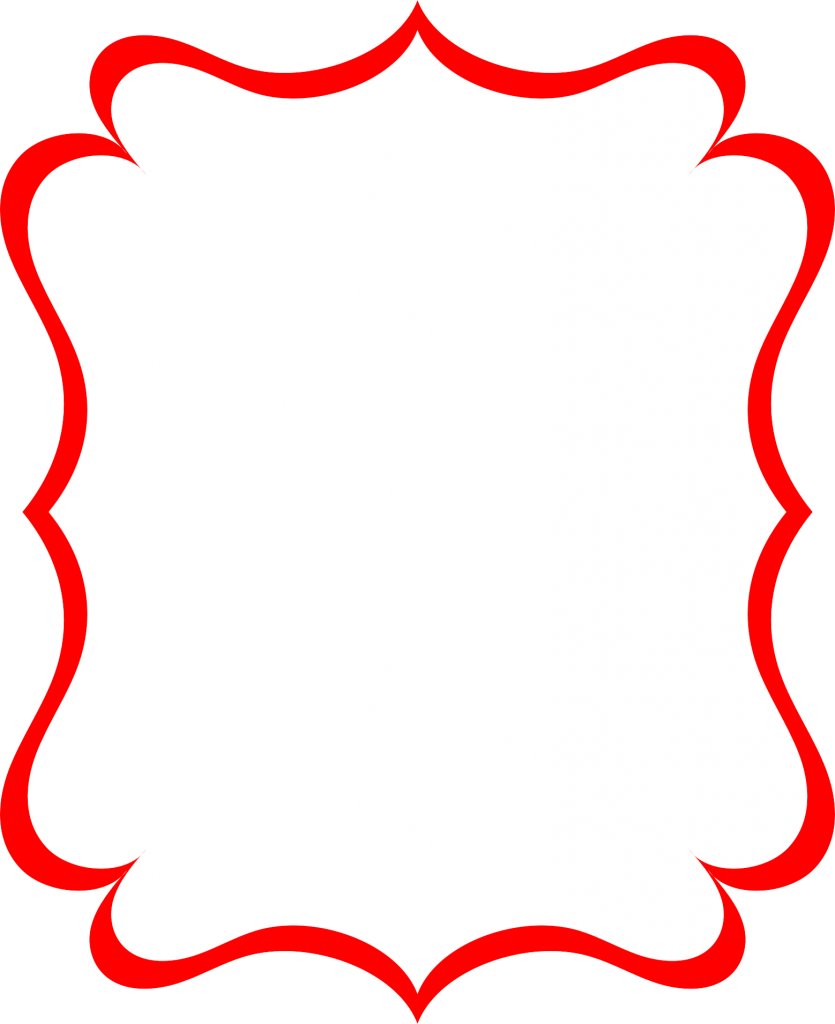 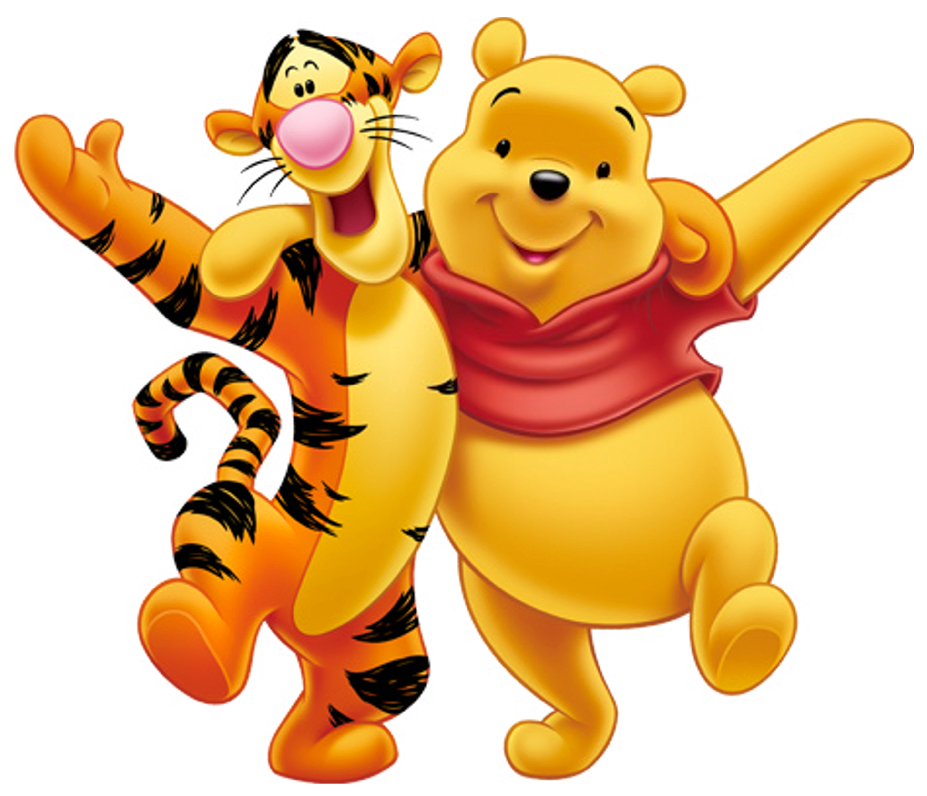 Luis
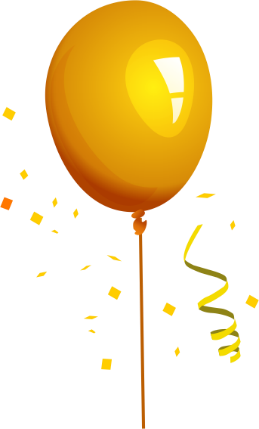 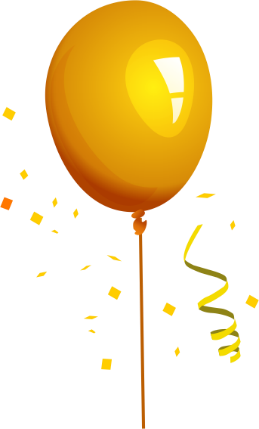 Mis 3 Añitos
Acompañame a celebrar
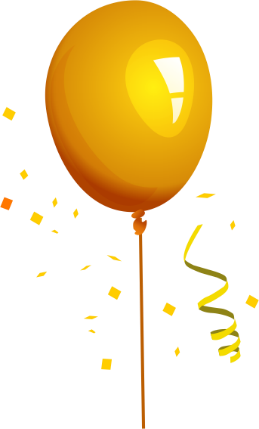 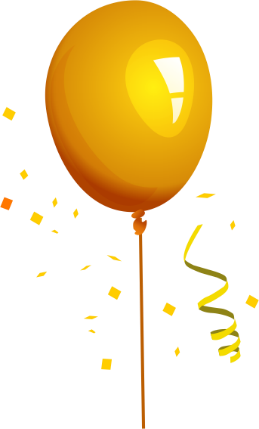 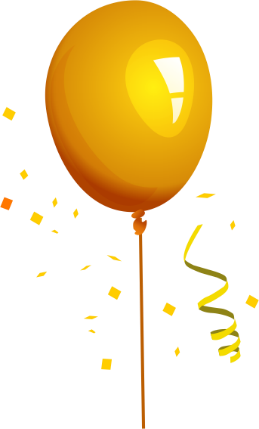 Dia: Sábado 1 de Enero  
Hora: 3:00 pm 
Lugar: Local Comunal    Los Rosales
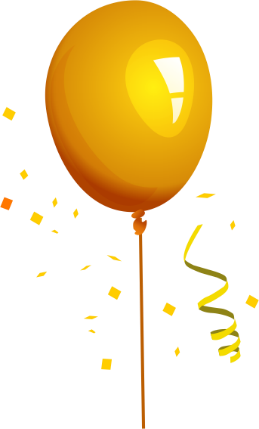 www.megaidea.net